Monday December 16, 20198th Grade ELA
PSAT Practice
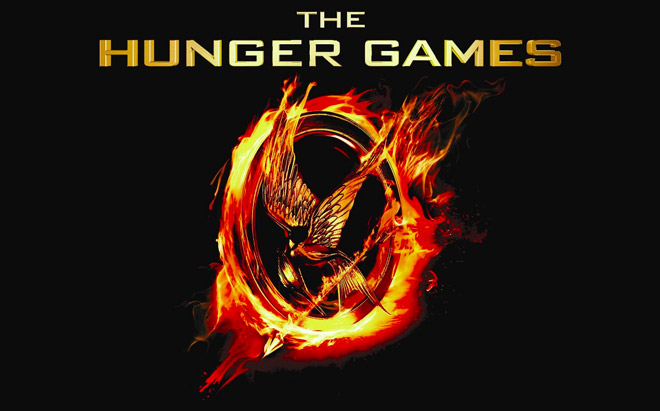 Tuesday December 17, 20198th Grade ELA
PSAT Practice
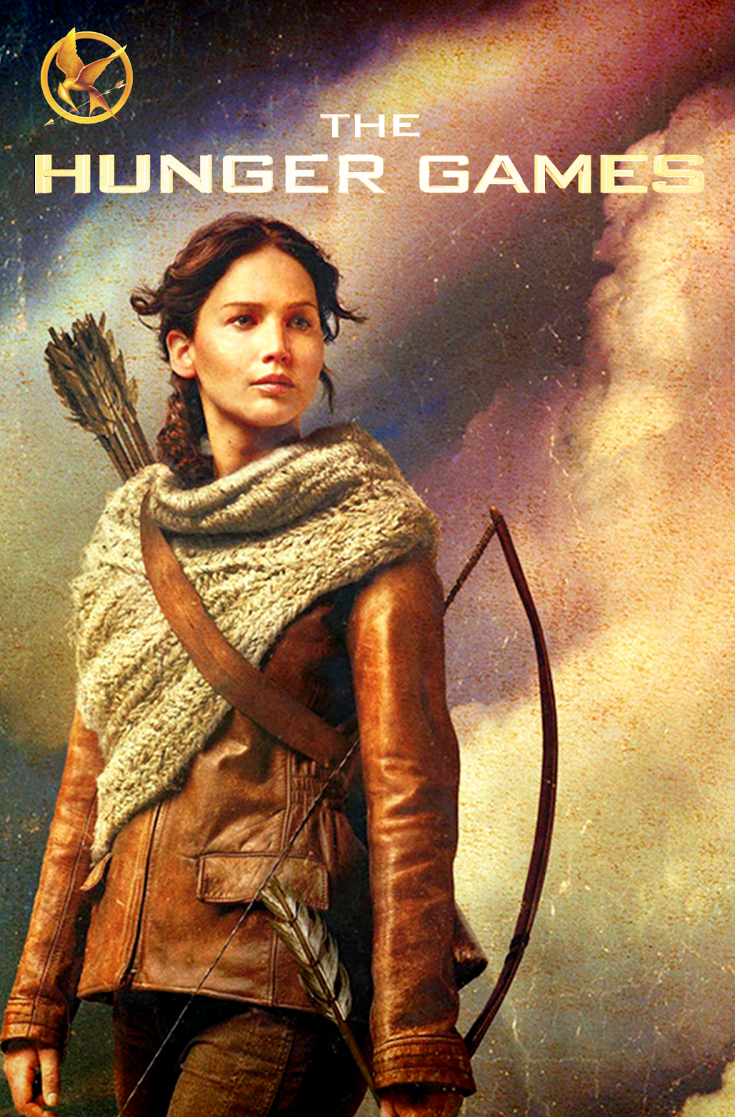 Wednesday December 18, 20198th Grade ELA
The Hunger Games
Chapter 24 and Discussion Questions
Text Structure Poster – Hunger Games
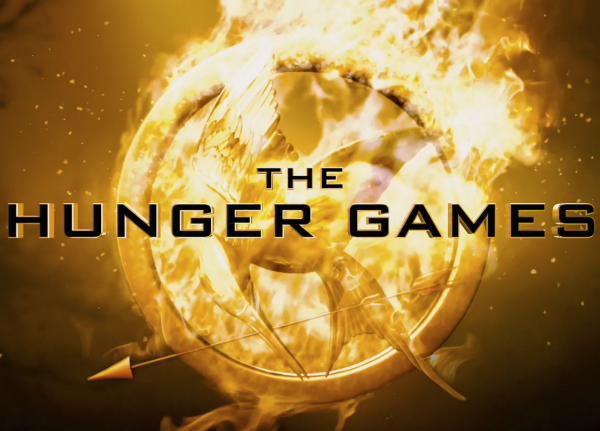 Thursday December 19, 20198th Grade ELA
Text Structure Poster
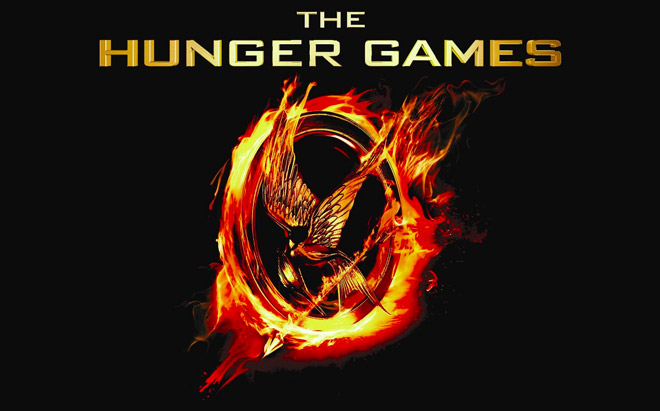 Friday December 20, 20198th Grade ELA
Text Structure Poster
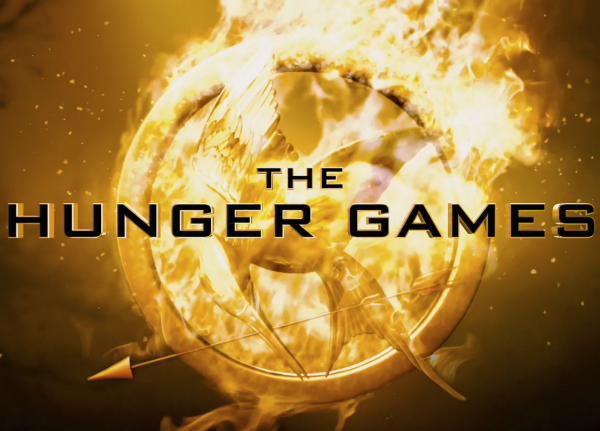